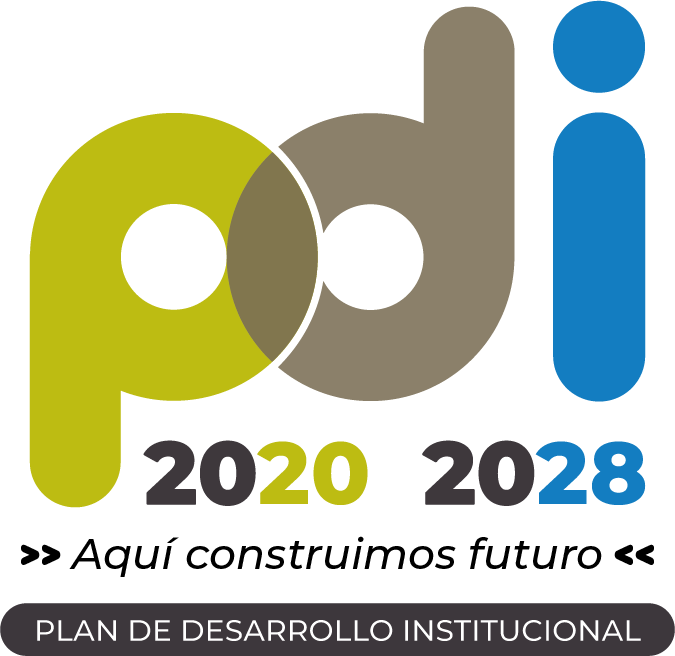 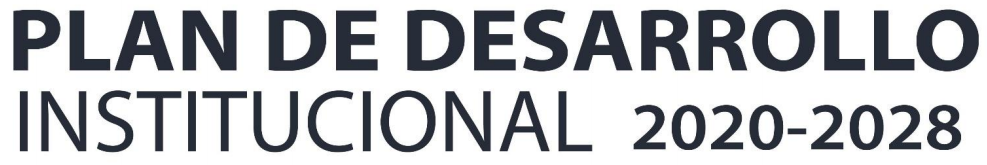 32
Proyecto
Gestión integral de la infraestructura física
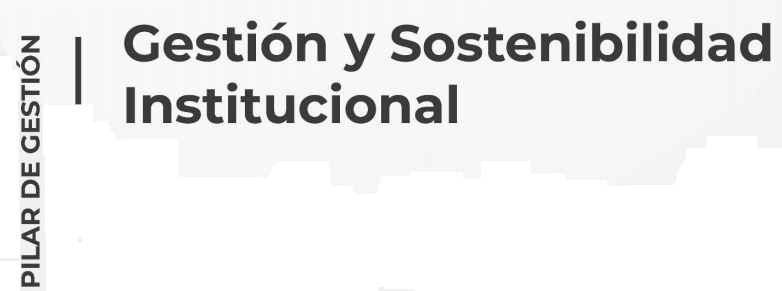 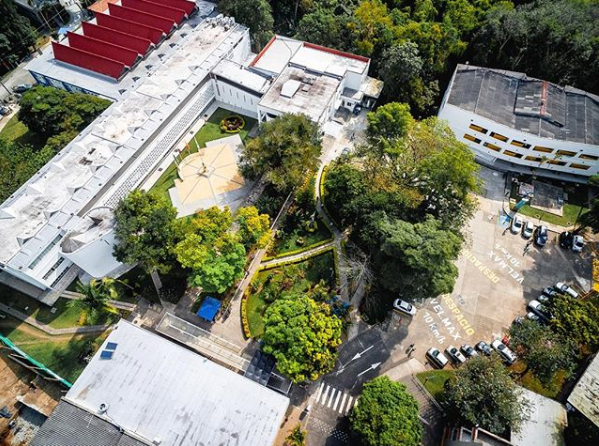 Nota: El portafolio de proyectos se construye de acuerdo con el horizonte de tiempo del período Rectoral (2020 -2023), por lo tanto, se proyectaron las metas de los proyectos al año 2025 mientras se surtía el proceso de elección de Rector.  Una vez elegido, se realizará el proceso de fortalecimiento del PDI y actualización/formulación de proyectos articulados al nuevo periodo Rectoral para el período 2025 - 2028 (fecha límite: 25 de junio de 2025)
Información general del proyecto
32. Gestión integral de la infraestructura física
Identificación del problema, necesidad u oportunidad
Necesidad de planificar, ampliar, actualizar y dotar  la infraestructura física de la UTP de forma integral  bajo un modelo de ocupación sostenible, con el fin de  reducir el déficit de cobertura de espacios para la academia, la investigación, la extensión y el bienestar, con intervenciones espaciales de alta calidad arquitectónica, urbanística y ambiental acorde a las dinámicas de crecimiento y a los lineamientos del  proyecto educativo institucional (PEI)  y Plan de desarrollo Institucional (PDI).
32. Gestión integral de la infraestructura física
Identificación del problema, necesidad u oportunidad
32. Gestión integral de la infraestructura física
Descripción del proyecto
El proyecto consiste en fortalecer la infraestructura del campus implementando el plan maestro de manera articulada al PEI y al PDI,  a los procesos misionales de la institución y las dinámicas actuales de crecimiento de los equipamientos educativos, mediante actuaciones físicas integradas urbanísticamente a las edificaciones existentes y al contexto urbano, que garantice la accesibilidad, la configuración de ambientes universitarios seguros y amigable con el medio ambiente,  dotada con tecnología de vanguardia que generen valor agregado a la actividad misional y potencien las experiencias de los usuarios internos y externos en el desarrollo de sus actividades.
32. Gestión integral de la infraestructura física
General
Objetivos del proyecto
Orientar la planificación y el desarrollo de la infraestructura física para consolidar el campus de la UTP como aula abierta, sostenible, inteligente, segura, saludable e incluyente, para la educación superior con calidad, la investigación y la innovación.
Específicos
32. Gestión integral de la infraestructura física
Implementar el plan maestro de planta física para orientar el modelo de ocupación del campus de acuerdo a los requerimientos y dinámicas de crecimiento de la UTP.

Mejorar la cobertura y calidad espacial y ambiental de la planta física.

Actualizar la infraestructura de las ediciones que lo requieran, según normas vigentes, para satisfacer las necesidades institucionales.
Planes operativos
32. Gestión integral de la infraestructura física